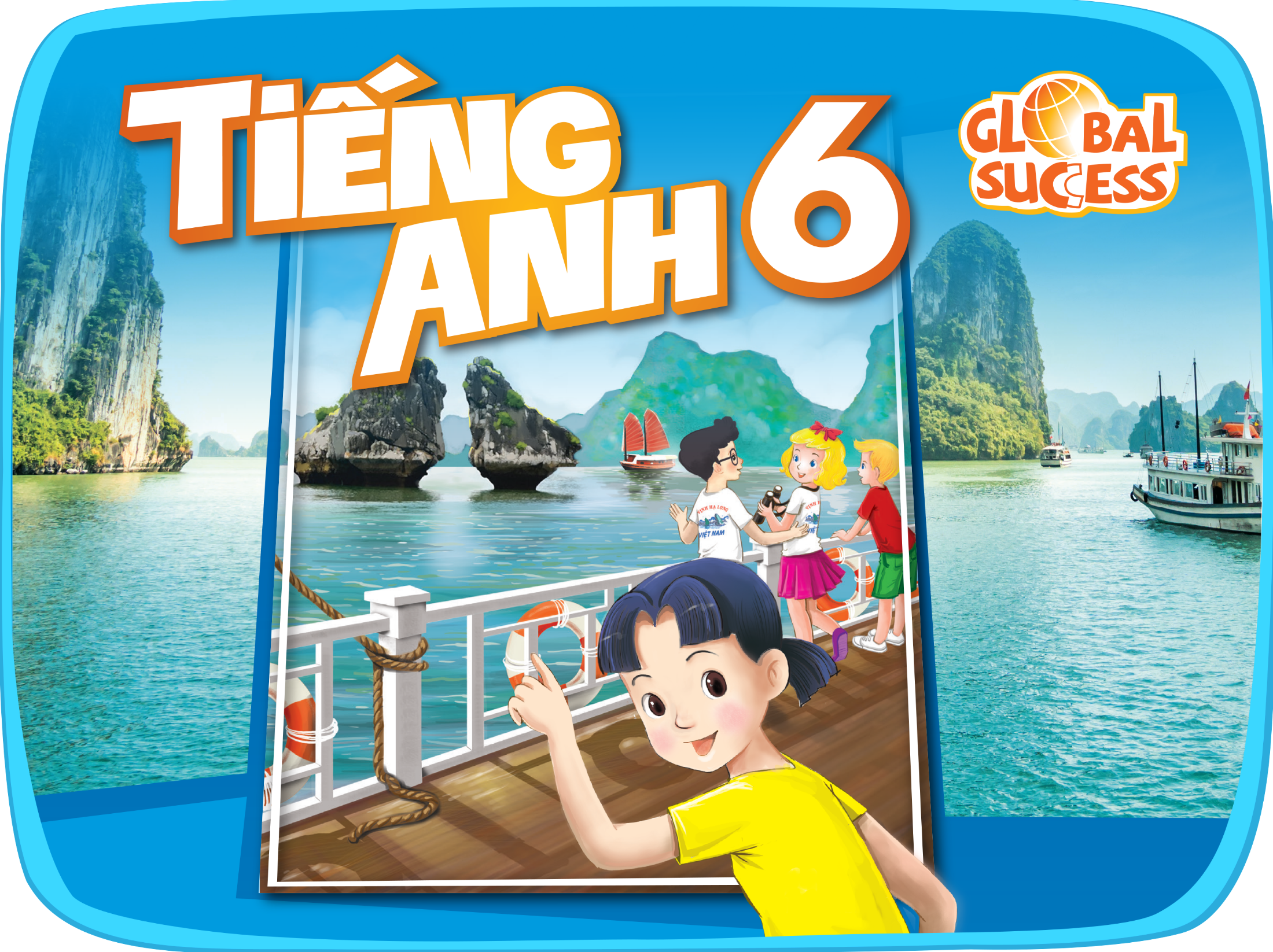 WARMER:
JUMBLE SENTENCES
Arrange the words so that they can make the meaningful sentence
1. have/ We/ Fridays./ on/ English lesson/ always
 We always have English lesson on Fridays.
2. having/ We/ now./ English lesson/are
 We are having English lesson now.
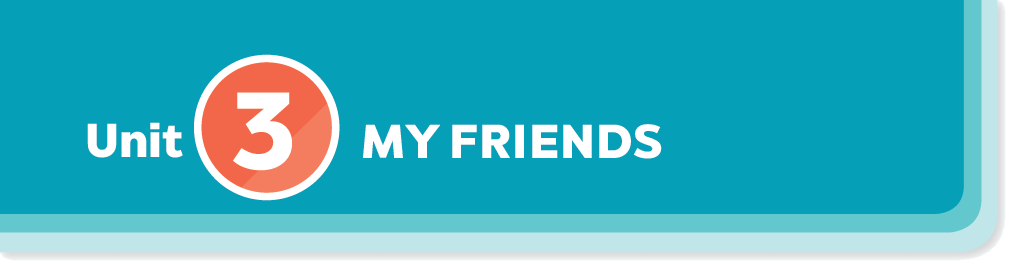 Thursday, November 4 th, 2021
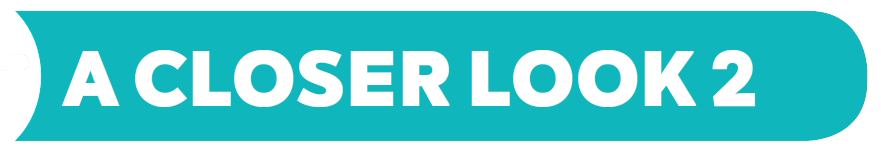 LESSON 3:
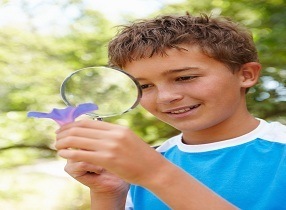 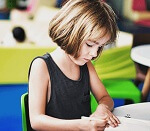 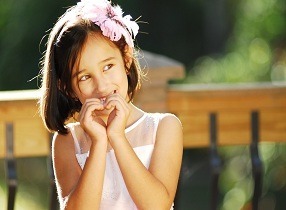 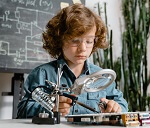 * The present continuous (Thì hiện tại tiếp diễn)
The present continuous (Thì hiện tại tiếp diễn)
Nam
Phong
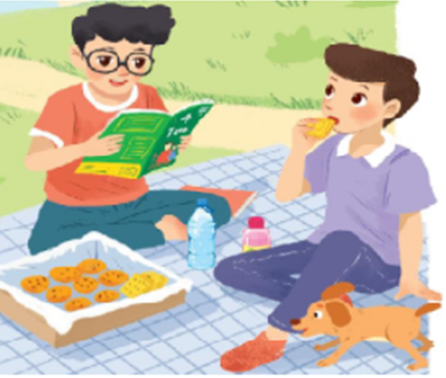 (+) Positive :
S + am/is/are + V-ing
EX: They are having a picnic now.
The present continuous (Thì hiện tại tiếp diễn)
Nam
Phong
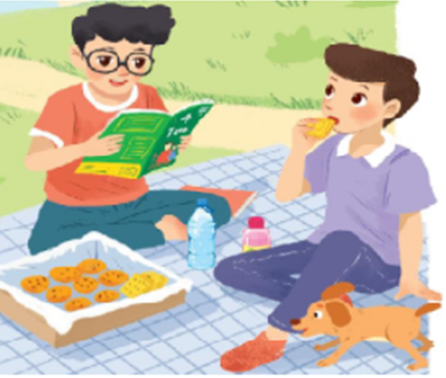 (-) Negative :
S + am not /isn’t/ aren’t + V-ing
but he is not eating now.
Phong is reading books
Nam is eating
but he is not reading now.
The present continuous (Thì hiện tại tiếp diễn)
Nam
Phong
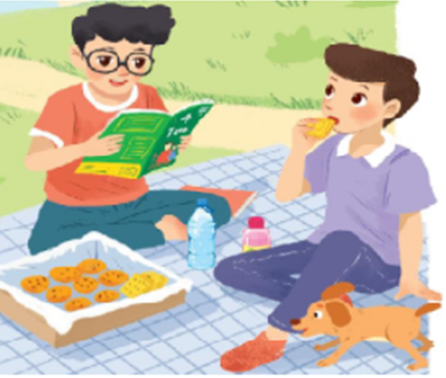 Am/ Is/ Are + S + V-ing?
Yes, S + am/ is/are
No, S + am not/ isn’t/ aren’t.
(?) Question
EX: Are they having a picnic now?
Yes, they are
Is Nam reading now?
No, he isn’t
I. Grammar: The present continuous ( Thì hiện tại tiếp diễn) a. Ex:  She is learning English now.             She is not learning English now.             Is she learning English now?              Yes, she is/ - No, she isn’t.
b.Form:
(+) Positive : S + am/is/are + V-ing
(-) Negative : S + am/is/are + not + V-ing
(?) Questions: Am/is/are + S + V-ing ?
                        Yes, S + am /is /are
                         No, S + am not/ isn’t / aren’t
c.Use:
To talk about actions happening now.
now, at present, at the moment, 
Look! Listen!...
d.Cues:
1. They __________ a picnic. (have)
are having
2. Nam __________ books. (not read)
isn’t reading
Nam
Phong
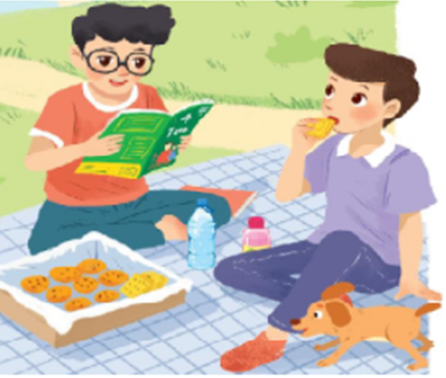 reading
Is
3. _____ Phong ________ books? (read )
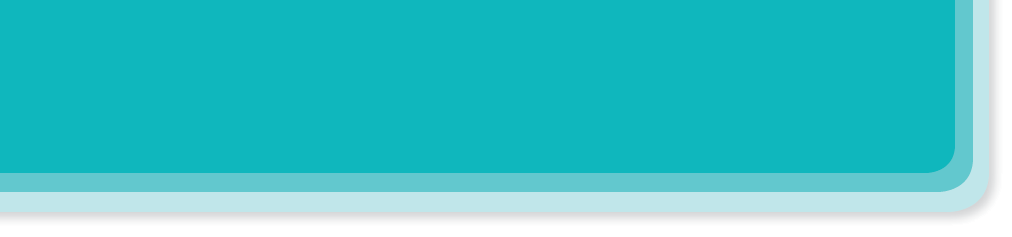 II. Practice: 1.Put the verbs in brackets in the present continuous.
is reading
Nam (read) _________
a book now.
1.
are playing
They (play) ___________
football at the moment.
2.
a sandwich at present.
isn’t making
My sister (not make) ____________
3.
am going
I (go)   ________ to the supermarket at the moment.
4.
Are
5.
___they (talk)________about their new friends?
talking
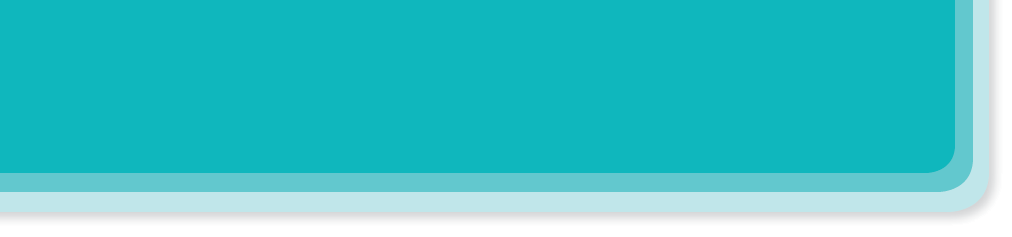 Look at the pictures. Write sentences like the example. Use positive or negative present continuous verbs.
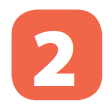 Example:
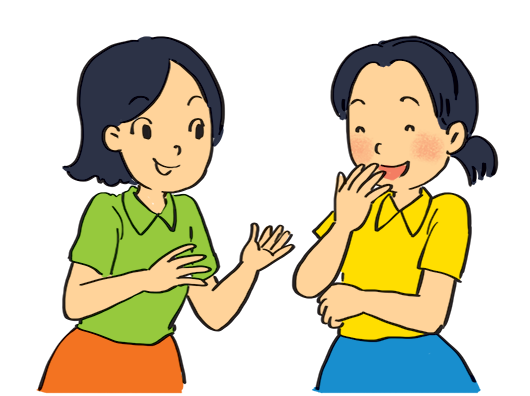 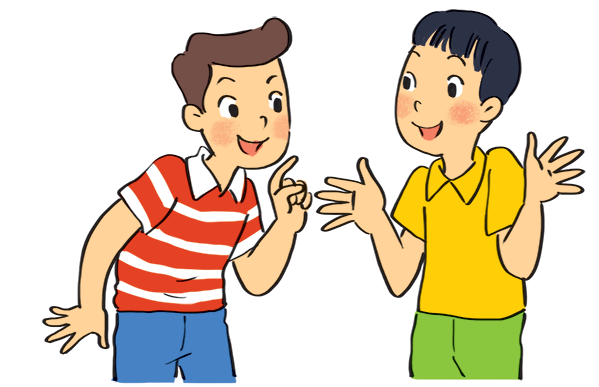 Lan and Mai (talk)
Nam and Ba(eat ice cream)
Lan and Mai are talking. (talk)
Nam and Ba aren’t eating ice cream
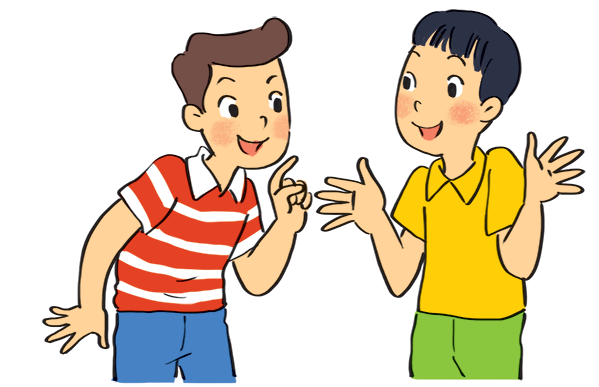 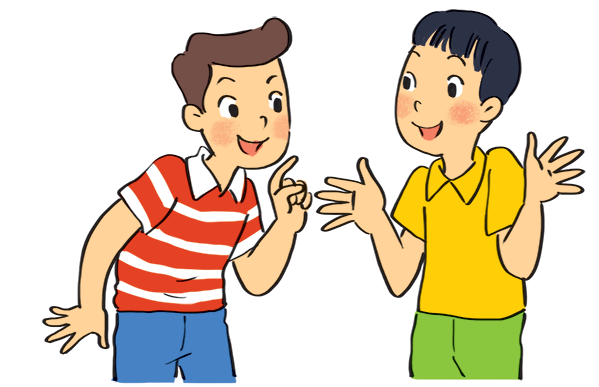 .
aren’t eating ice cream.
1.
Nam and Ba
(eat ice cream)
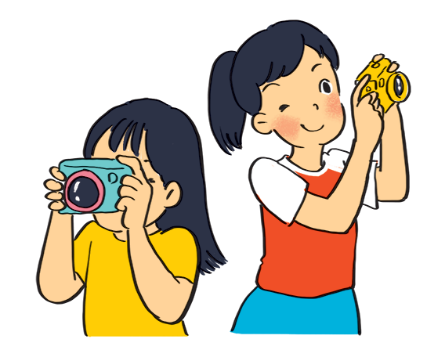 are taking photos.
Lan and Trang              
(take photos)
2.
.
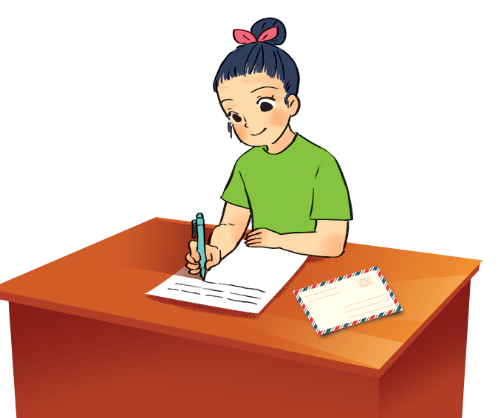 3.
Ha
(write a letter)
is writing a letter.
.
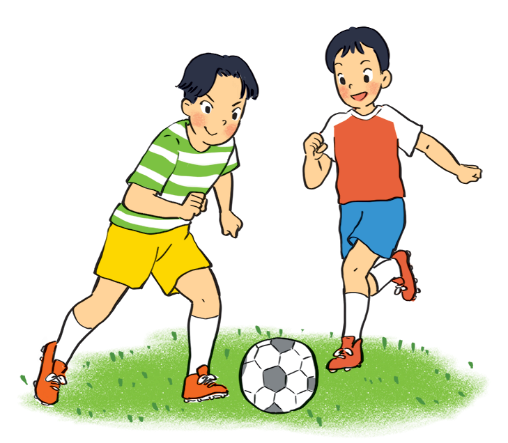 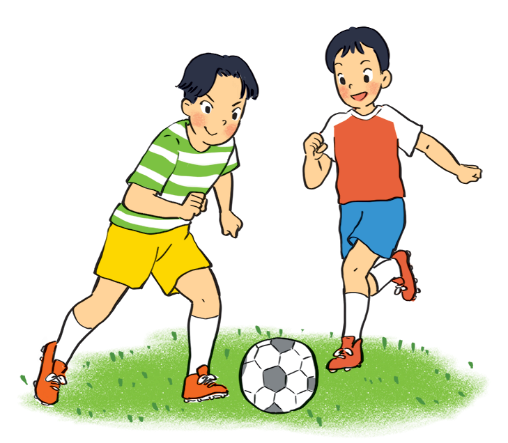 aren’t playing badminton.
4.
Duong and Hung               
(play badminton)
.
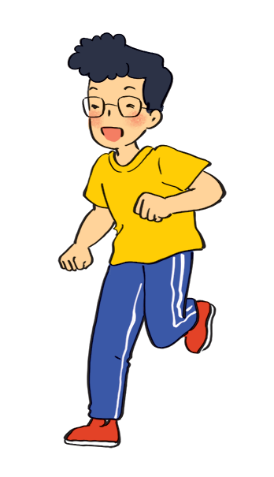 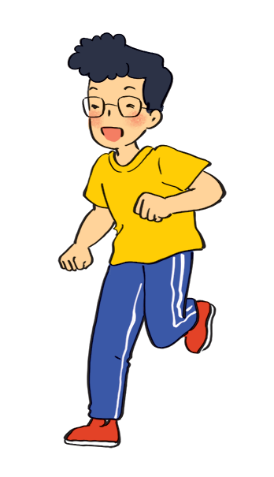 isn’t drawing a picture.
.
5.
Phong 
(draw a picture)
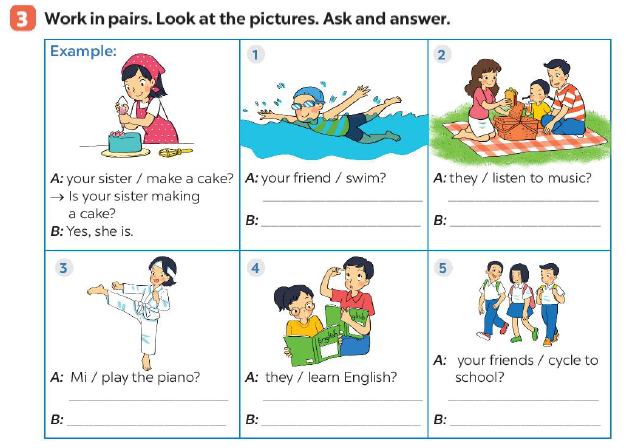 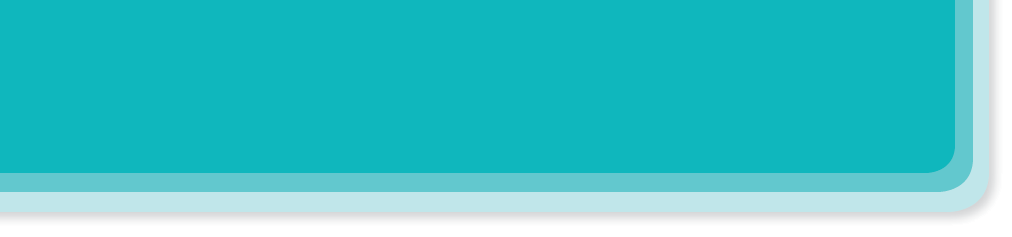 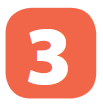 Work in pairs. Look at the pictures. Ask and answer.
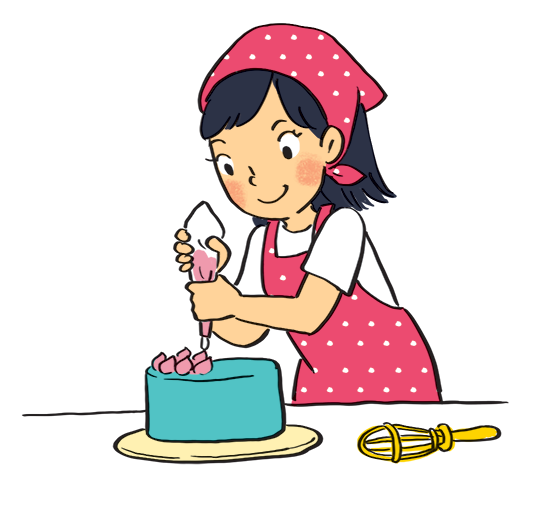 Example:
A: your sister / make a cake?
      Is your sister making a cake?
B: Yes, she is.
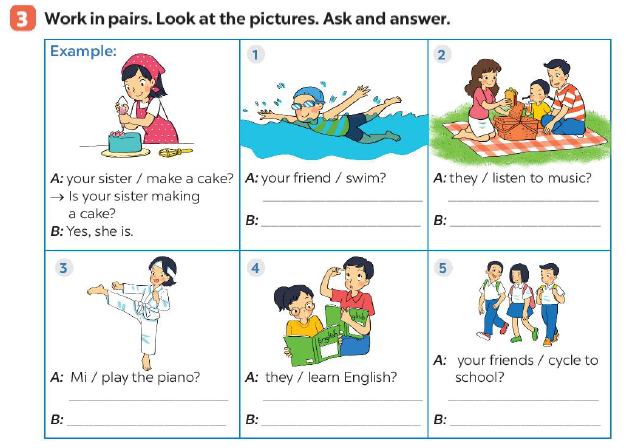 x


x

x
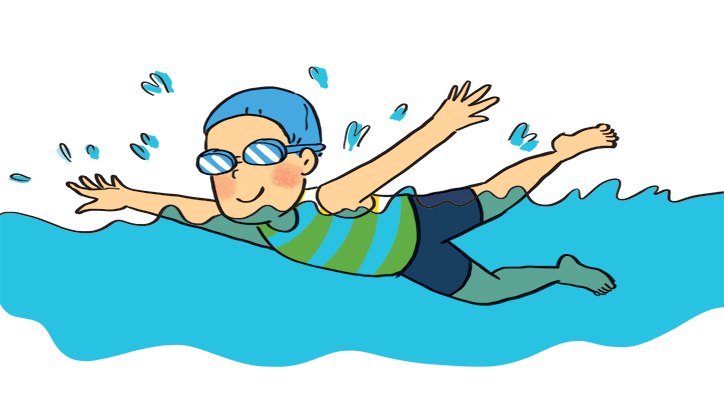 1
A: your friend / swim?

B:
Is your friend swimming?
Yes, he is.
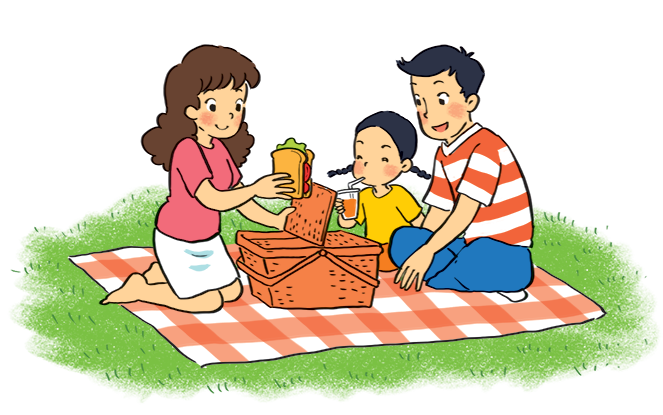 2
A: they / listen to music?

B:
Are they listening to music?
No, they aren’t.
( They are having a picnic.)
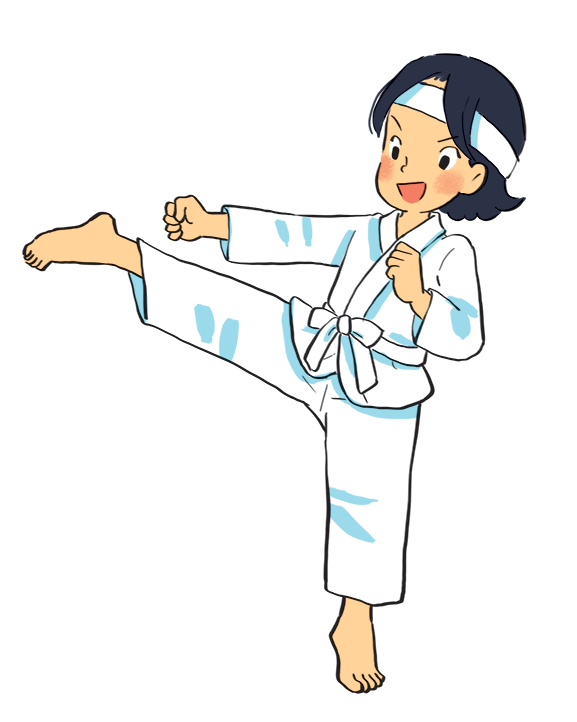 3
A: Mi / play the piano?

B:
Is Mi playing the piano?
No, she isn’t.
( She is doing karate.)
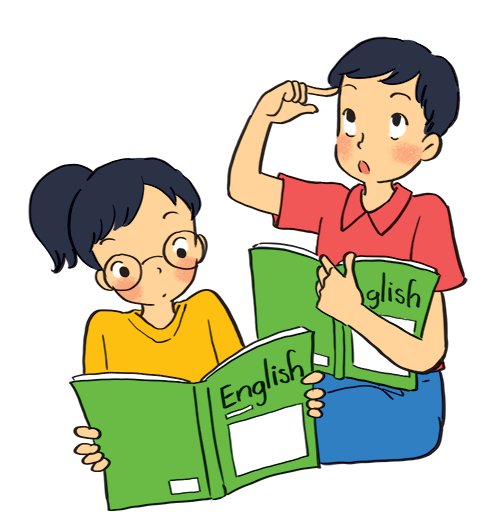 4
A: they / learn English?

B:
Are they learning English?
Yes, they are.
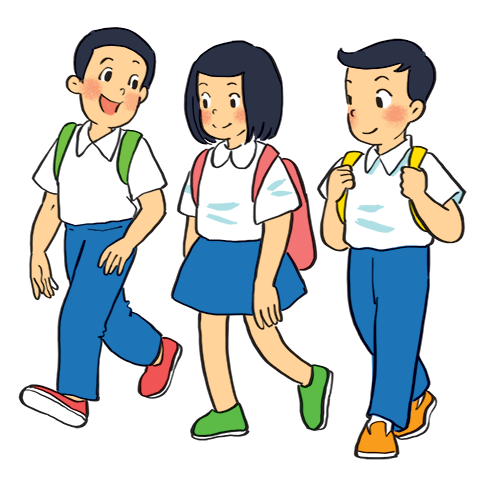 5
A: your friends / cycle to school?

B:
Are your friends cycling to school?
No, they aren’t.
( They are walking to school.)
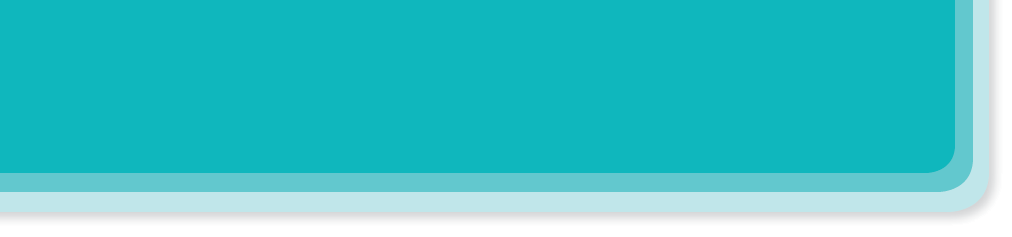 Put the verbs in brackets in the present simple or present continuous.
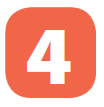 My best friend (not walk) 
Sometimes she (cycle)
to school every day.
to school every day.
doesnot / doesn’t walk
1.
cycles
he (play)              ?
2.
playing
is
Look! What
he (play)              ?
your friends (study)
every afternoon?
Do
your friends (study)
3.
in the library
study
in the library
in the library
I (write)
4.
an email to my friend now.
an email to my friend now.
am writing
He (not do) 
He (read)
his homework now.
his homework now.
5.
Isn’t doing
is reading.
BACK TO BOARD
?
BACK TO BOARD
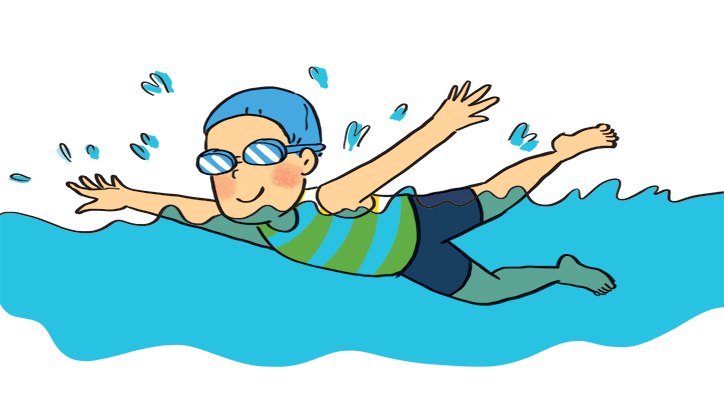 Swimming.
Are you running?
Are you swimming?
No, I am not.
Yes, I am.
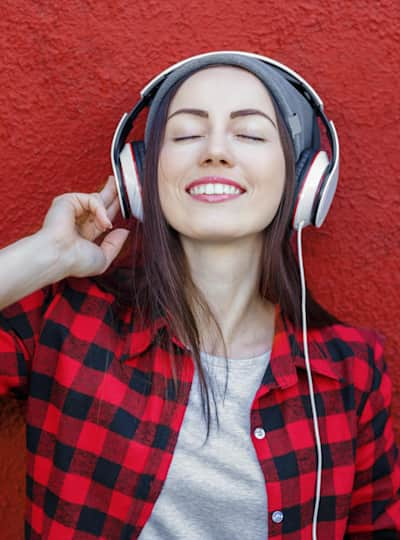 BACK TO BOARD
Listening to music
BACK TO BOARD
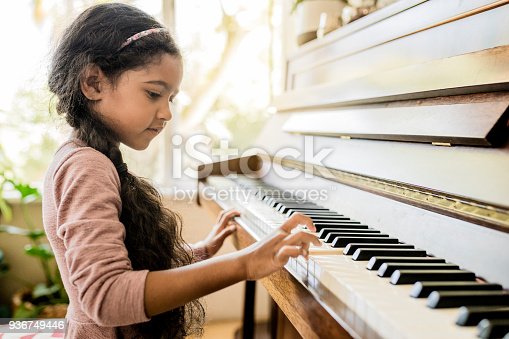 Playing the piano
BACK TO BOARD
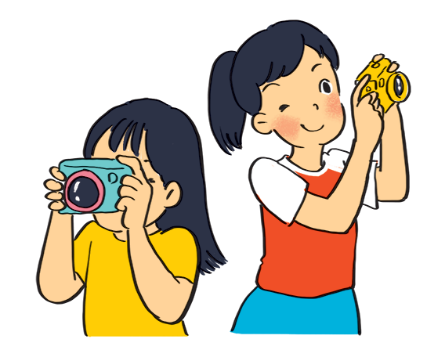 Taking photos
BACK TO BOARD
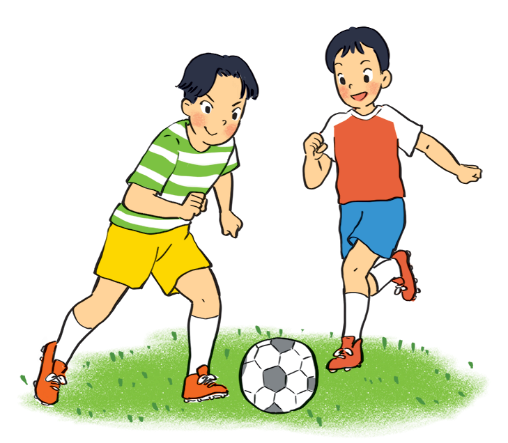 Playing football
BACK TO BOARD
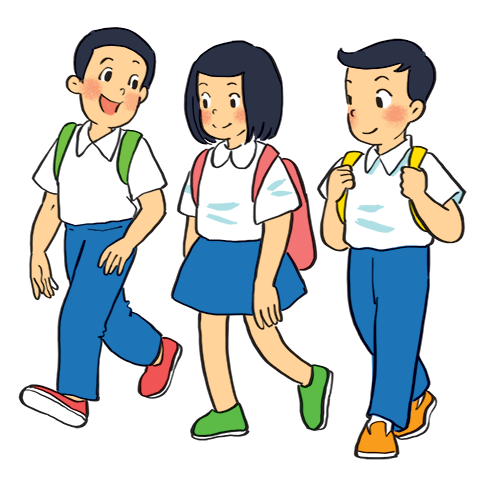 Walking to school
CONSOLIDATION
Form
Use
PPresent Continuous tense
Cues
HOMEWORK
Write and learn the present continuous by heart

Prepare Communication p.31
THANKS FOR YOUR ATTENTION!
Goodbye!
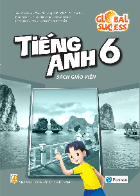 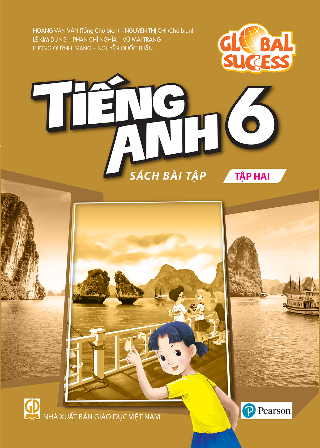 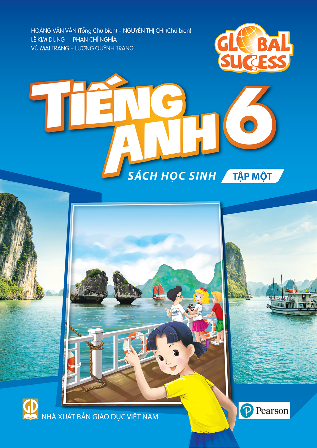 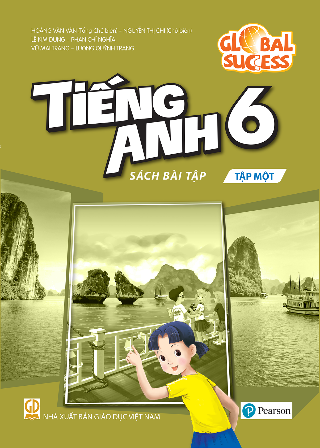 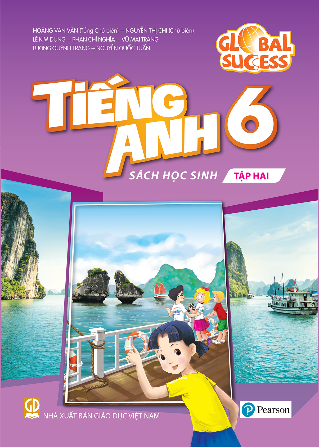